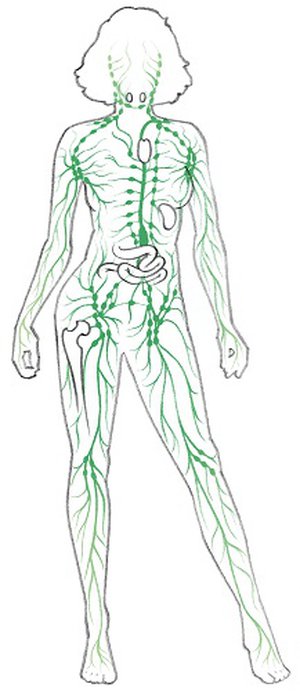 afweer & lymfatisch systeem
Noorderpoort DA 2020 MK 2 les 1
Boeken Medische kennis
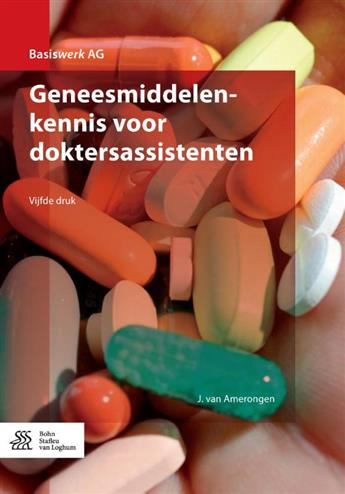 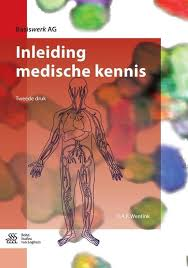 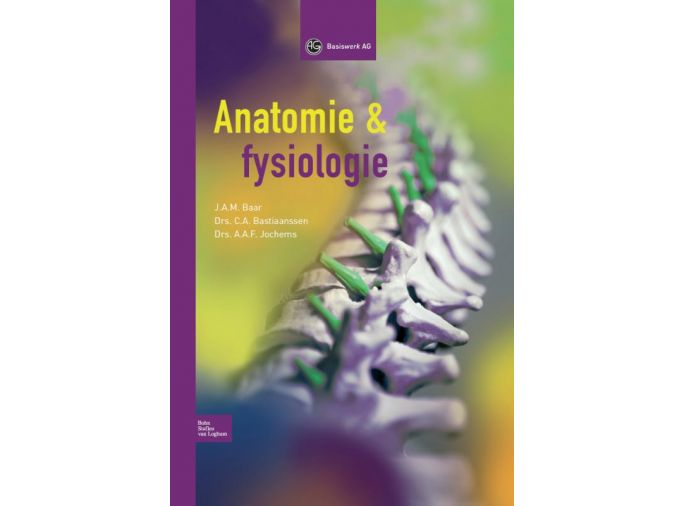 Thuisarts
Thuisarts | Betrouwbare informatie over ziekte en gezondheid
Leerdoel:
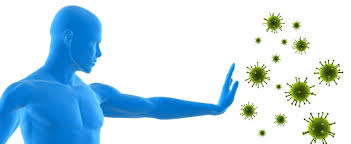 Afweer
Onze levensverwachting is in de 20e eeuw sterk toegenomen. 
Een kind in 1900 geboren in de Westerse wereld had een levensverwachting van slechts 46 jaar, nu in de 21e eeuw ruim 80 jaar!

Vraag: Welke factoren/ maatregelen hebben hier invloed op (gehad)?
Afweer
Afweer
Afweer is de verdediging van het lichaam tegen micro- organismen, sommigen kunnen het lichaam beschadigen (pathogeen) 
Afweer is ook betrokken bij het onschadelijk maken en verwijderen van grotere lichaamsvreemde materialen (zoals teer), stofdeeltjes of bijv. een splinter.
En het is actief tegen cellen van een ander persoon. Waar denk je aan?
Cellen van het afweersysteem herkennen lichaamsvreemd materiaal aan zijn antigeen (op celmembraan).
Afweer
De afweer bestaat uit een goed lopende samenwerking tussen veel uiteenlopende onderdelen; 

er zijn cellen die verteerde resten van een m.o. naar een lymfeklier verslepen, 
in de lymfeklier bevinden zich  lymfocyten, die  meer antistoffen maken en de aanval op een m.o. sterker kunnen maken,
andere lymfocyten geven bepaalde signaalstoffen af (regulerend) 
of hebben een geheugen voor de antigeen, waartegen al eens afweer is opgebouwd
laatste groep lymfocyten geeft aan dat gevaar geweken is 

Vraag: waar bevinden zich lymfeklieren in je lichaam?
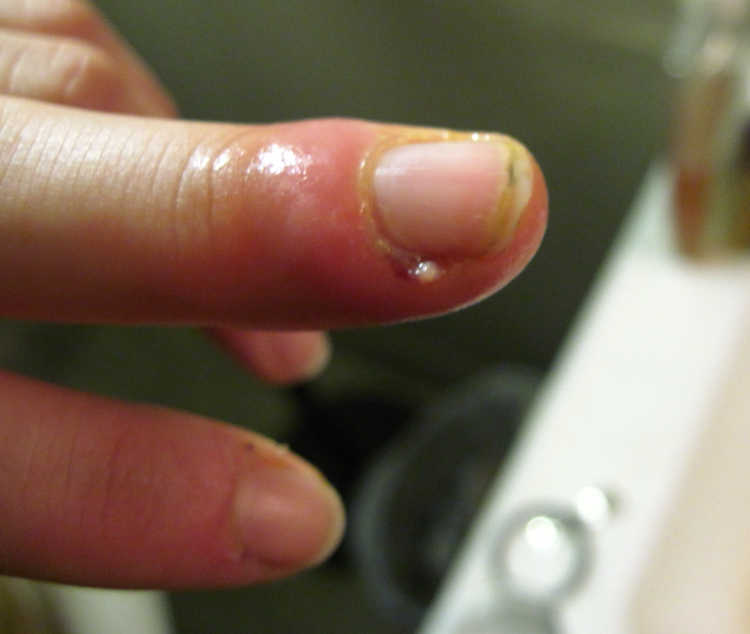 Afweer
Pathogene micro organismen  dringen het lichaam binnen en gaan (ongeremd) delen> infectiegevaar!

Lichaam reageert met een ontstekingsreactie
Itis: Ontsteking: een reactie van het weefsel op een schadelijke prikkel!
Een ontsteking is nuttig en natuurlijke reactie op weefselbeschadiging!
Kenmerken: 
Roodheid ( Rubor)
Warmte ( Calor)
Zwelling ( Tumor)
Pijn ( Dolor)
Functie verlies (Functio Laesa)
Afweer
Ons lichaam kent verschillende afweerlinie ’s: 

- 1e afweerlinie: uitwendig: huid, slijmvliezen, uitscheidingsproducten
2e afweerlinie: inwendig: o.a. witte bloedcellen ( fagocytose) en welk afweermechanisme van het lichaam kan ingezet worden?
3e afweerlinie: inwendig: verworven afweersysteem: valt één ziekteverwekker aan
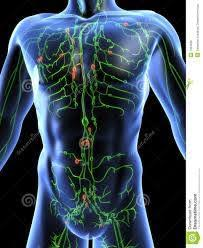 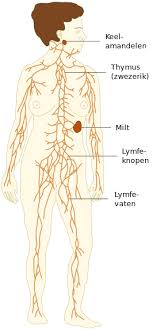 Filmpje
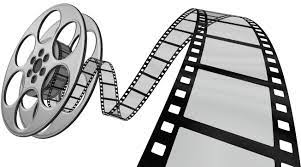 https://youtu.be/z5Wt5M91BVs
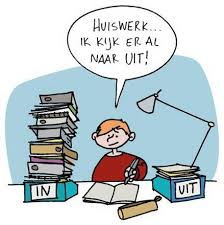 Vragen en Huiswerk Les 2
Doorlezen/samenvatting maken: 
Boek: Anatomie & Fysiologie  H 3.5:, Lymfatisch systeem
Boek: Anatomie & Fysiologie  H 5: Temperatuurregeling en koorts

Taak 1 B maken
Mindmap maken
Mindmap
Deze foto van Onbekende auteur is gelicentieerd onder CC BY-ND